Puget Sound Energy and Legalized Recreational Cannabis
Dave Montgomery
Consulting Energy Management Engineer
Energy Efficiency Services
About PSE
1.1 MM Electric Customers
800,000 Gas Customers
Largest Utility in Washington
Privately Held Utility
Delivered 20.5 MM MWh in 2014 and 2015
3,500 MW Generation Capacity
Typical Indoor Grow Operation
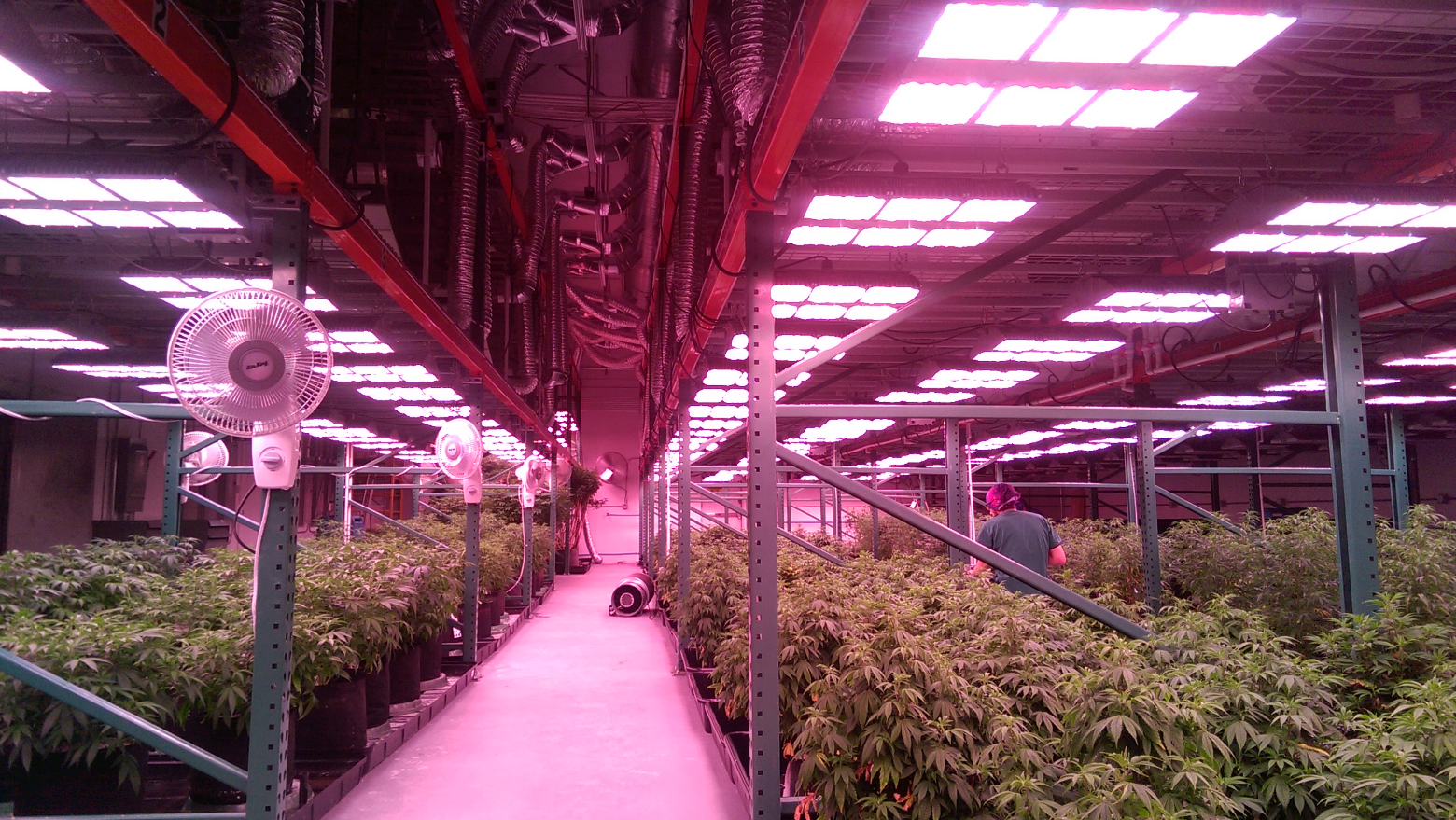 Puget Sound Energy
www.PSE.com

Dave Montgomery – Consulting Energy Management Engineer
Puget Sound Energy – Business Energy Management
david.montgomery@pse.com
425-424-6846